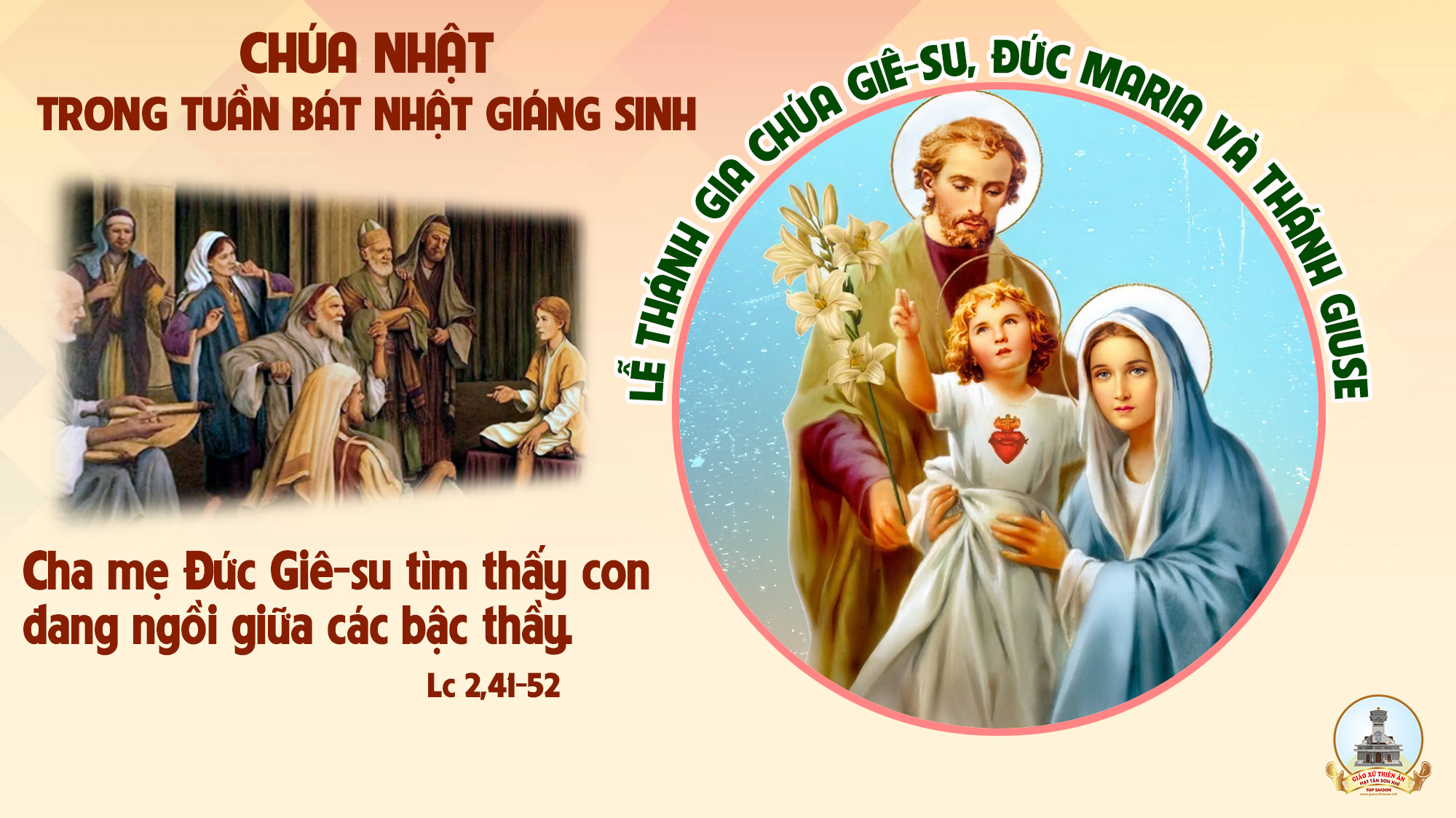 NHẬP LỄ
GƯƠNG THÁNH GIAVũ Đình Ân
Tk1:  Gia đình trên dưới thuận hòa, như vườn cây tốt trổ hoa yêu người yêu Chúa hết tình một đời hạnh phúc lâu bền.
Đk:  Gương Thánh Gia dù gian khó vẫn luôn  vượt  qua. Yêu thương nhau hiệp nhất gia đình thủy chung.
Tk2:  Gia đình chung sức một lòng, ân cần khuya sớm cùng nhau. Nên một gia thất êm đềm đồng hành chia sớt vui buồn.
Đk:  Gương Thánh Gia dù gian khó vẫn luôn  vượt  qua. Yêu thương nhau hiệp nhất gia đình thủy chung.
Tk3:  Gia đình êm ấm một đời không sợ nguy biến   lầm than. Tâm thành tin mến trong lòng phụng thờ Thiên Chúa muôn đời.
Đk:  Gương Thánh Gia dù gian khó vẫn luôn  vượt  qua. Yêu thương nhau hiệp nhất gia đình thủy chung.
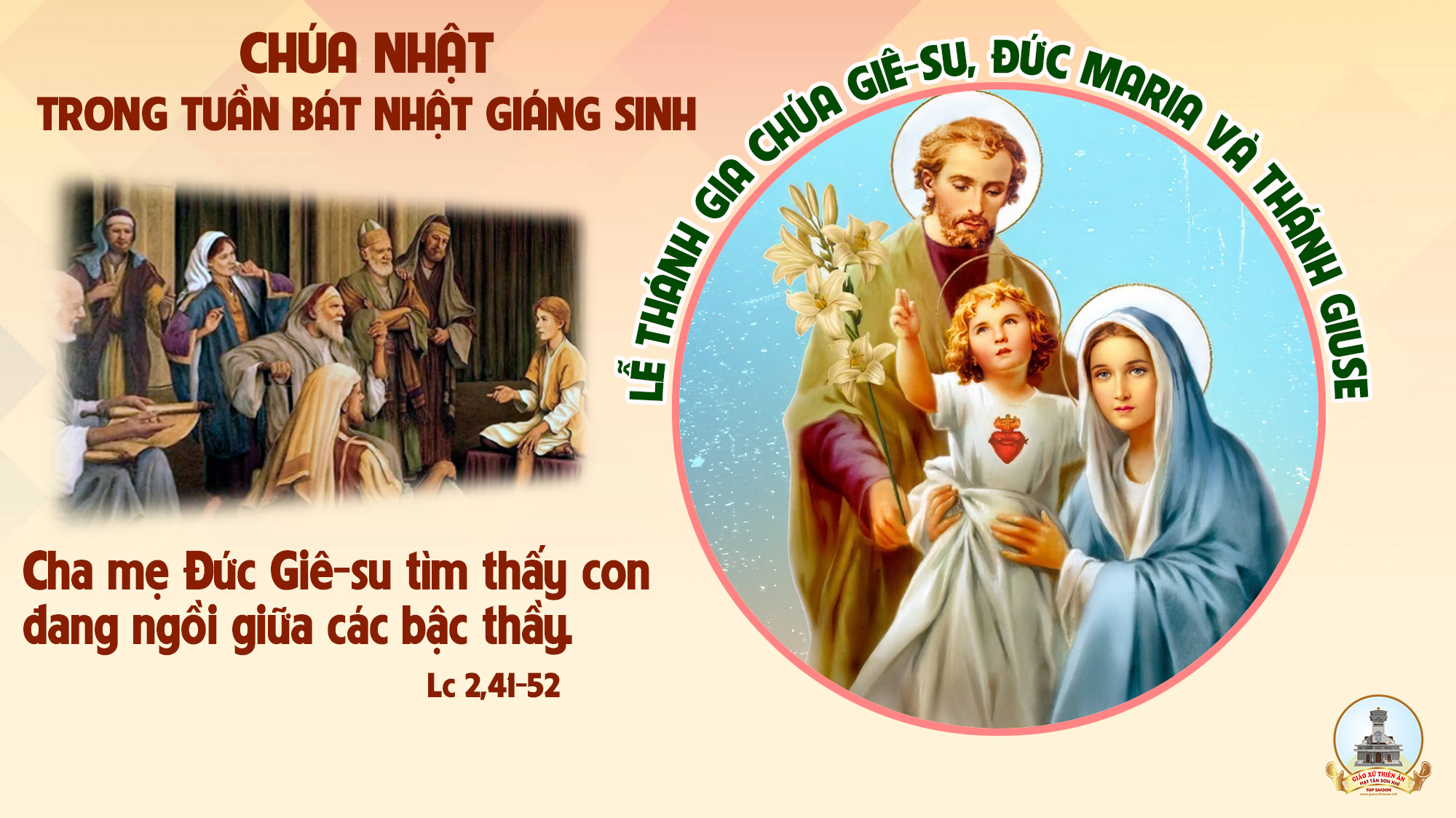 KINH VINH DANH
Ca Lên Đi 2
Chủ tế: Vinh danh Thiên Chúa trên các tầng trời. Và bình an dưới thế, bình an dưới thế cho người thiện tâm.
Chúng con ca ngợi Chúa. Chúng con chúc tụng Chúa. Chúng con thờ lạy Chúa. Chúng con tôn vinh Chúa. Chúng con cảm tạ Chúa vì vinh quang cao cả Chúa.
Lạy Chúa là Thiên Chúa, là Vua trên trời, là Chúa Cha toàn năng. Lạy Con Một Thiên Chúa, Chúa Giê-su Ki-tô.
Lạy Chúa là Thiên Chúa, là Chiên Thiên Chúa, là Con Đức Chúa Cha. Chúa xoá tội trần gian, xin thương, xin thương, xin thương xót chúng con.
Chúa xoá tội trần gian, Xin nhận lời chúng con cầu khẩn. Chúa ngự bên hữu Đức Chúa Cha, xin thương, xin thương, xin thương xót chúng con.
Vì lạy Chúa Giê-su Ki-tô, chỉ có Chúa là Đấng Thánh, chỉ có Chúa là Chúa, chỉ có Chúa là Đấng Tối Cao, cùng Đức Chúa Thánh Thần trong vinh quang Đức Chúa Cha. A-men. A-men.
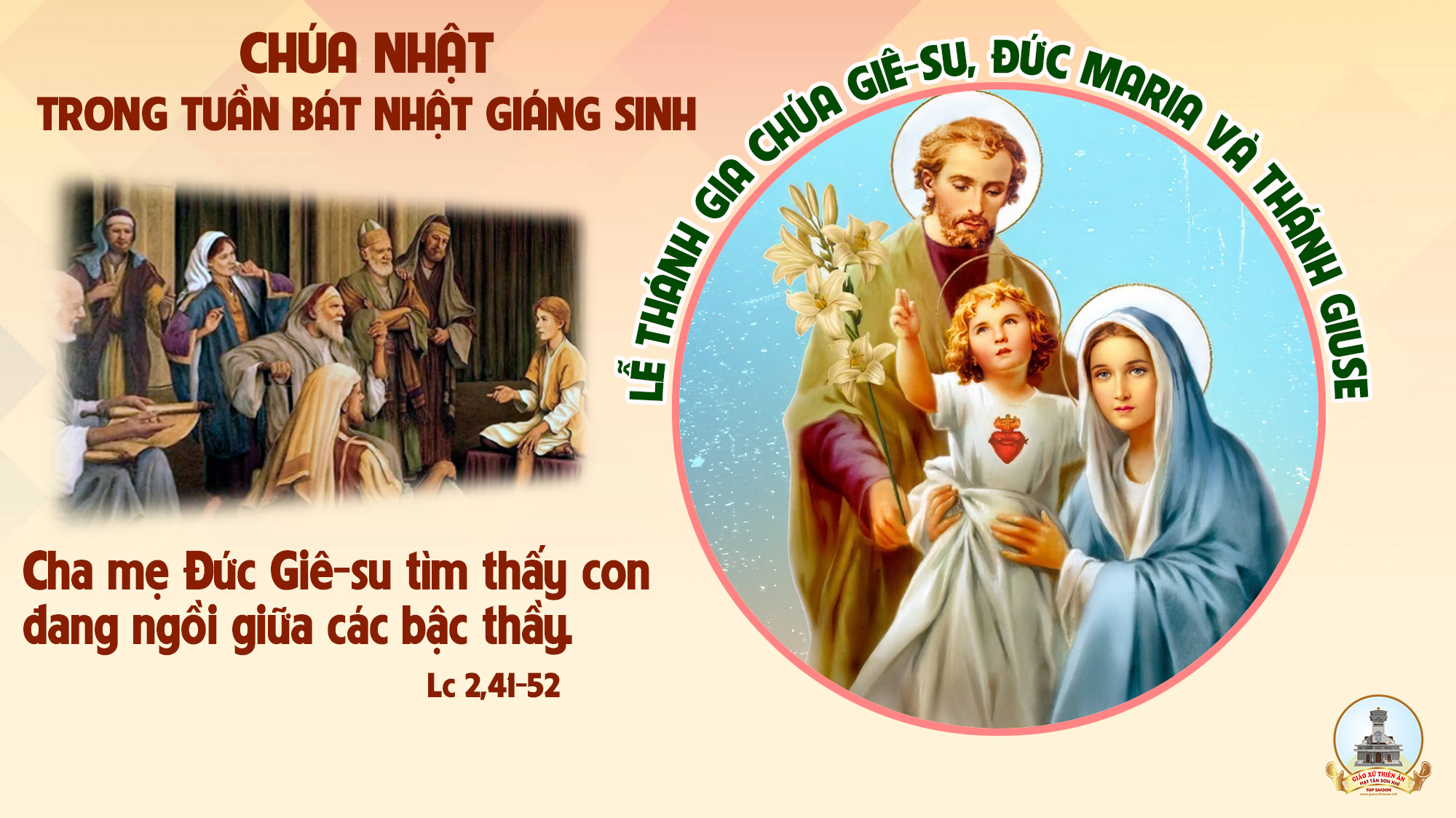 KINH VINH DANH
Chủ tế: Vinh danh Thiên Chúa trên các tầng trời.A+B: Và bình an dưới thế cho người thiện tâm.
A: Chúng con ca ngợi Chúa.
B: Chúng con chúc tụng Chúa. A: Chúng con thờ lạy Chúa. 
B: Chúng con tôn vinh Chúa.
A: Chúng con cảm tạ Chúa vì vinh quang cao cả Chúa.
B: Lạy Chúa là Thiên Chúa, là Vua trên trời, là Chúa Cha toàn năng.
A: Lạy con một Thiên Chúa,            Chúa Giêsu Kitô.
B: Lạy Chúa là Thiên Chúa, là Chiên Thiên Chúa là Con Đức Chúa Cha.
Cúi đầu
A: Chúa xóa tội trần gian, xin thương xót chúng con.
B: Chúa xóa tội trần gian, xin nhậm lời chúng con cầu khẩn.
A: Chúa ngự bên hữu Đức Chúa Cha, xin thương xót chúng con.
B: Vì lạy Chúa Giêsu Kitô, chỉ có Chúa là Đấng Thánh.
Cúi đầu
Chỉ có Chúa là Chúa, chỉ có Chúa là đấng tối cao.
A+B: Cùng Đức Chúa Thánh Thần trong vinh quang Đức Chúa Cha. 
Amen.
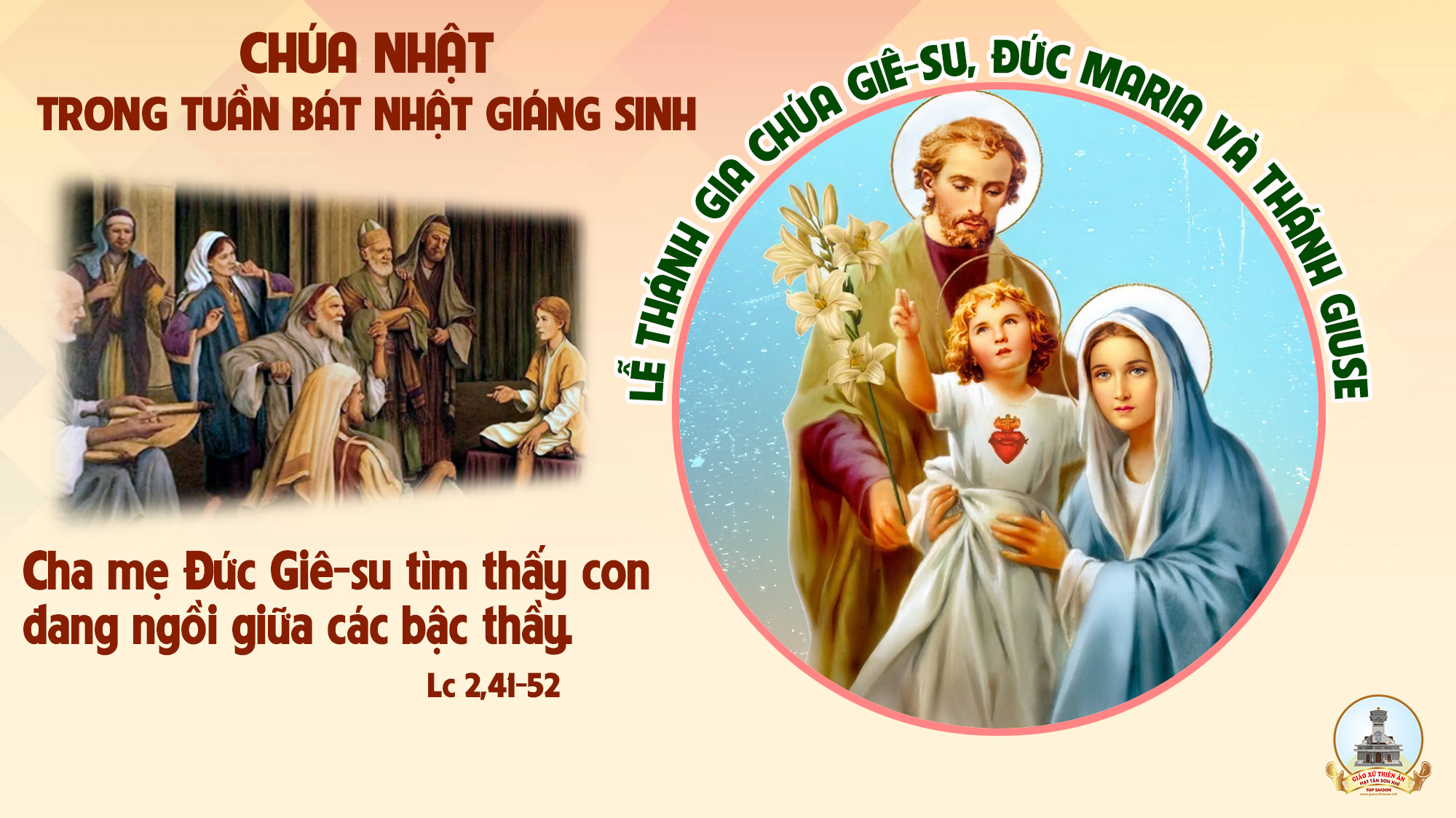 Bài Đọc 1:
Bài trích sách Sa-mu-en quyển thứ nhất.Mọi ngày đời ông Sa-mu-en sống, ông sẽ được nhượng cho Đức Chúa.
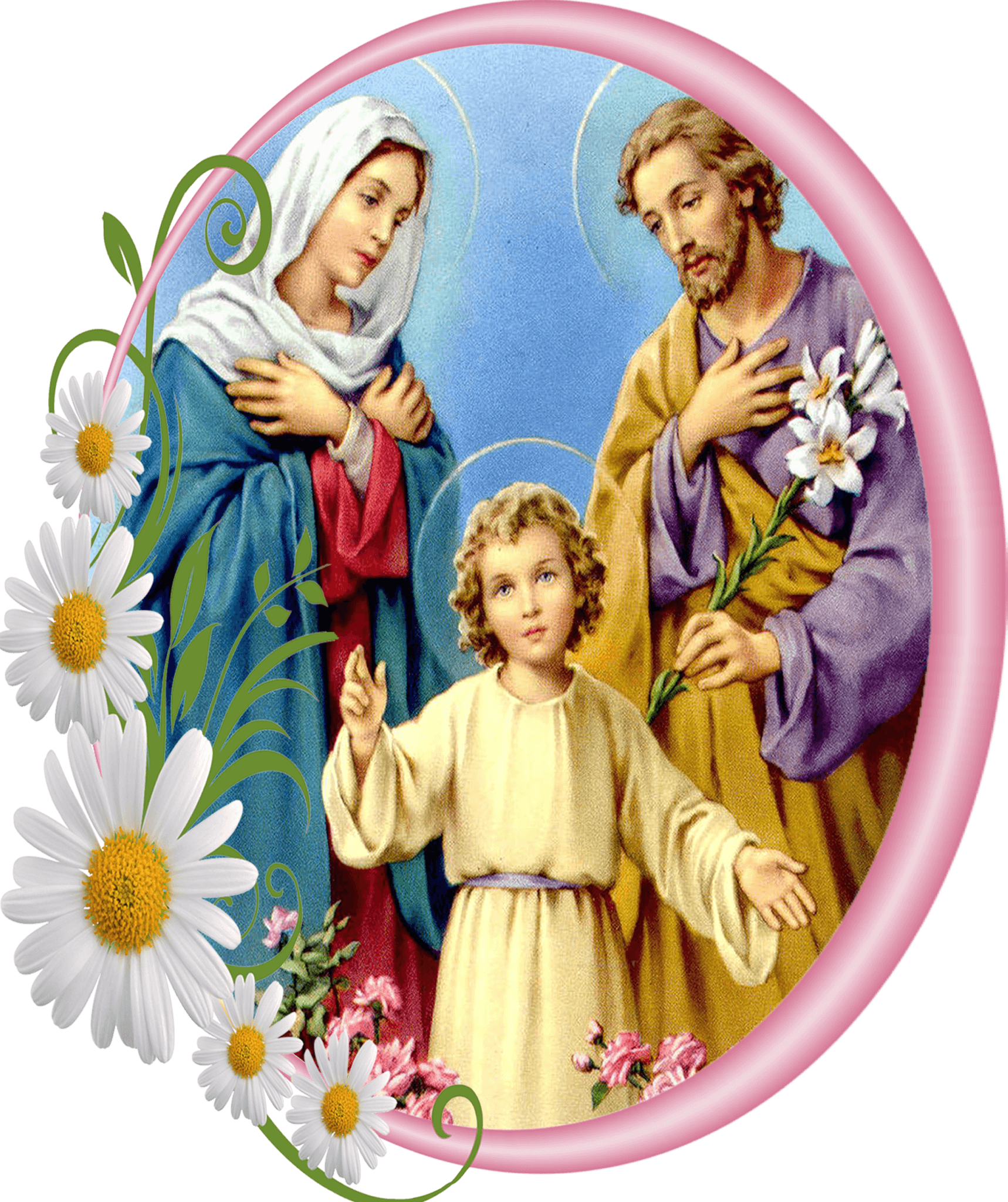 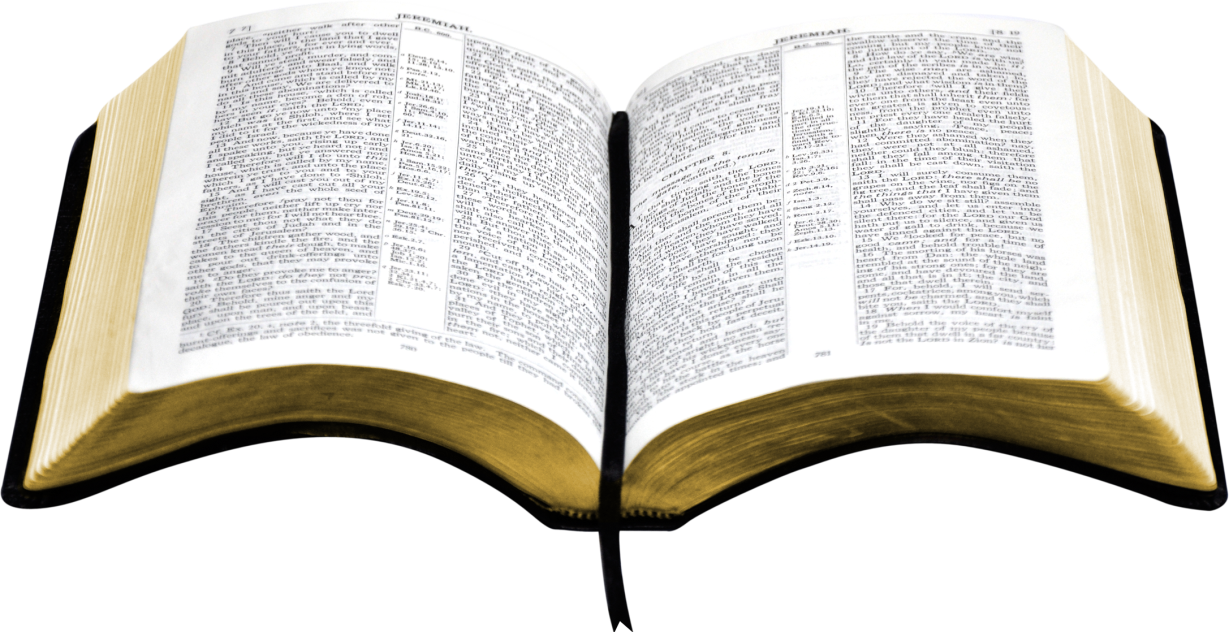 Tk1:  Hồn con khát khao mỏi mòn mong được về hành lang nhà Chúa. Tâm thần và thể xác con hân hoan vọng tới Chúa trường sinh.
Đk:  Ôi lạy Chúa, phúc thay người ở trong thánh điện.
Tk2: Thật vinh phúc ai nương nhờ nơi đền thờ, và ca tụng Chúa kẻ Ngài phù trợ, phúc thay, nay xin Ngài đoái nghe lời con.
Đk:  Ôi lạy Chúa, phúc thay người ở trong thánh điện.
Tk3:  Thật vinh phúc ai nương nhờ nơi đền thờ, và ca tụng Chúa ôi Ngài một khiên chở che, xin xem người Chúa xức dầu cho.
Đk:  Ôi lạy Chúa, phúc thay người ở trong thánh điện.
Bài Đọc 2:
Bài trích thư thứ nhất của thánh Gio-an tông đồ.
Chúng ta được gọi là con Thiên Chúa, mà thực sự chúng ta là con Thiên Chúa.
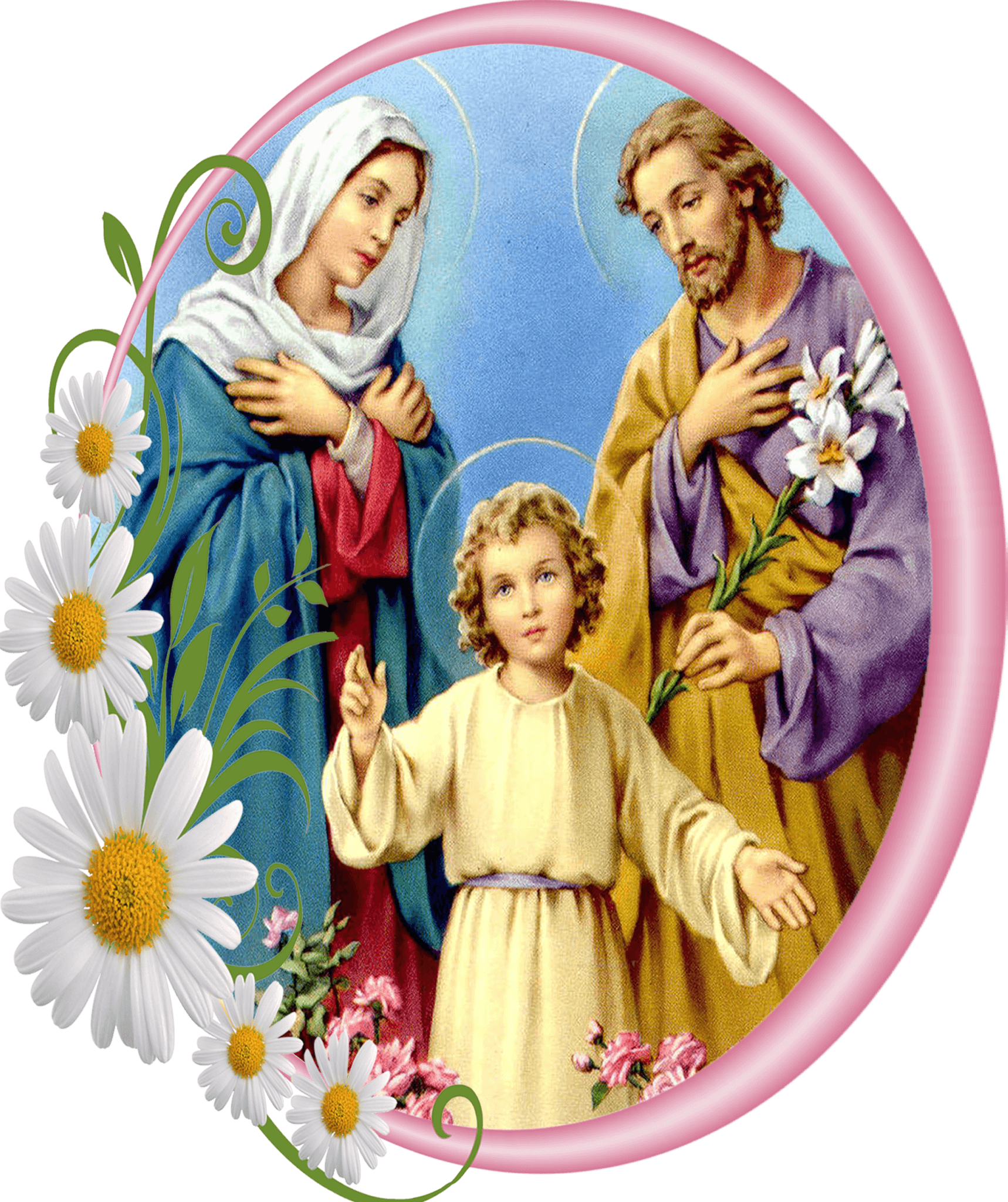 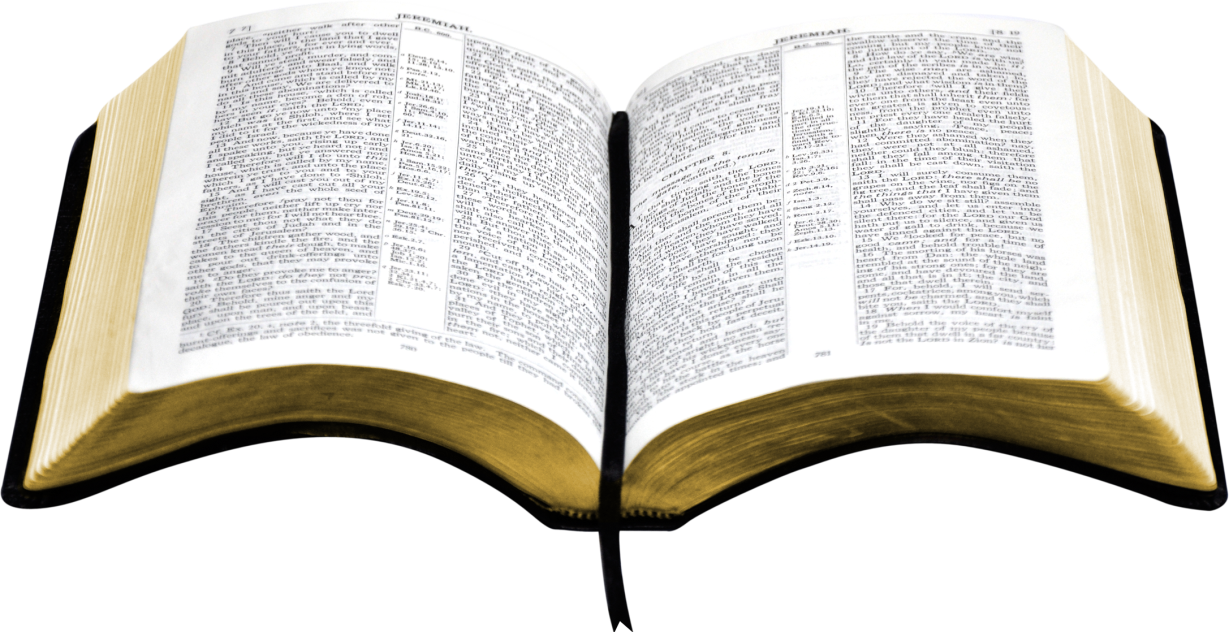 Alleluia – alleuia: 
Lạy Chúa, xin  mở lòng chúng con, để chúng con biết lắng nghe lời Con Chúa phán dạy. Alleluia.
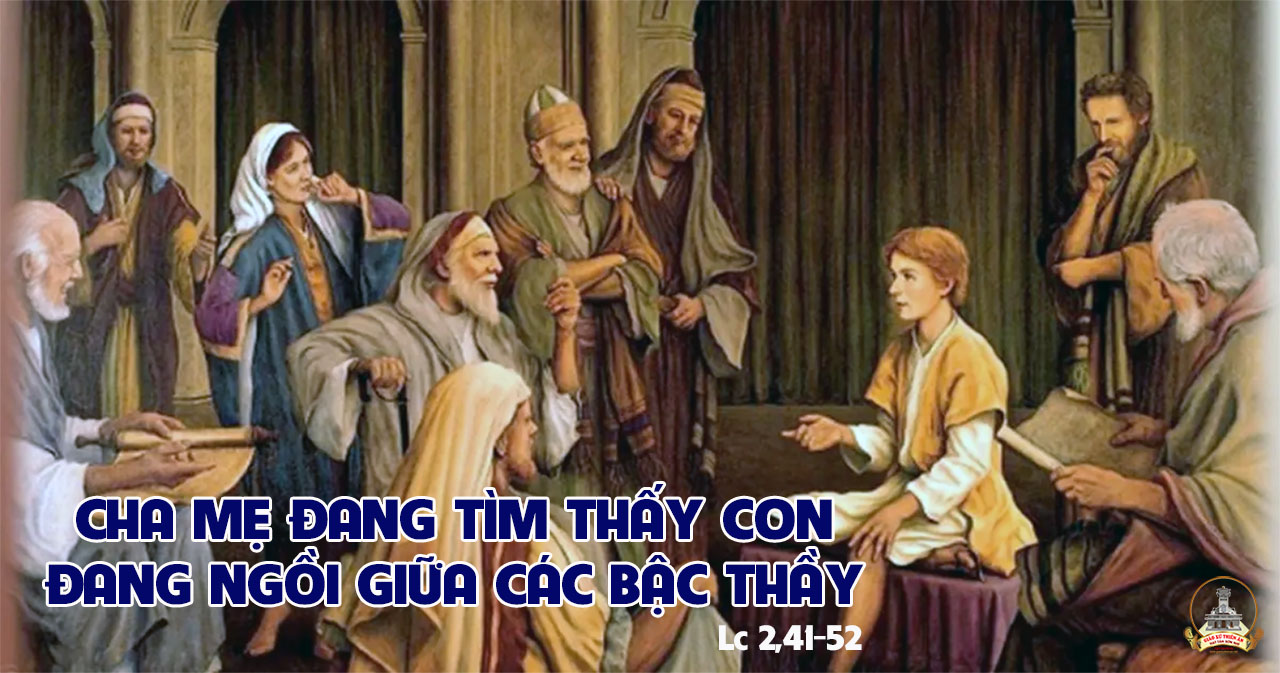 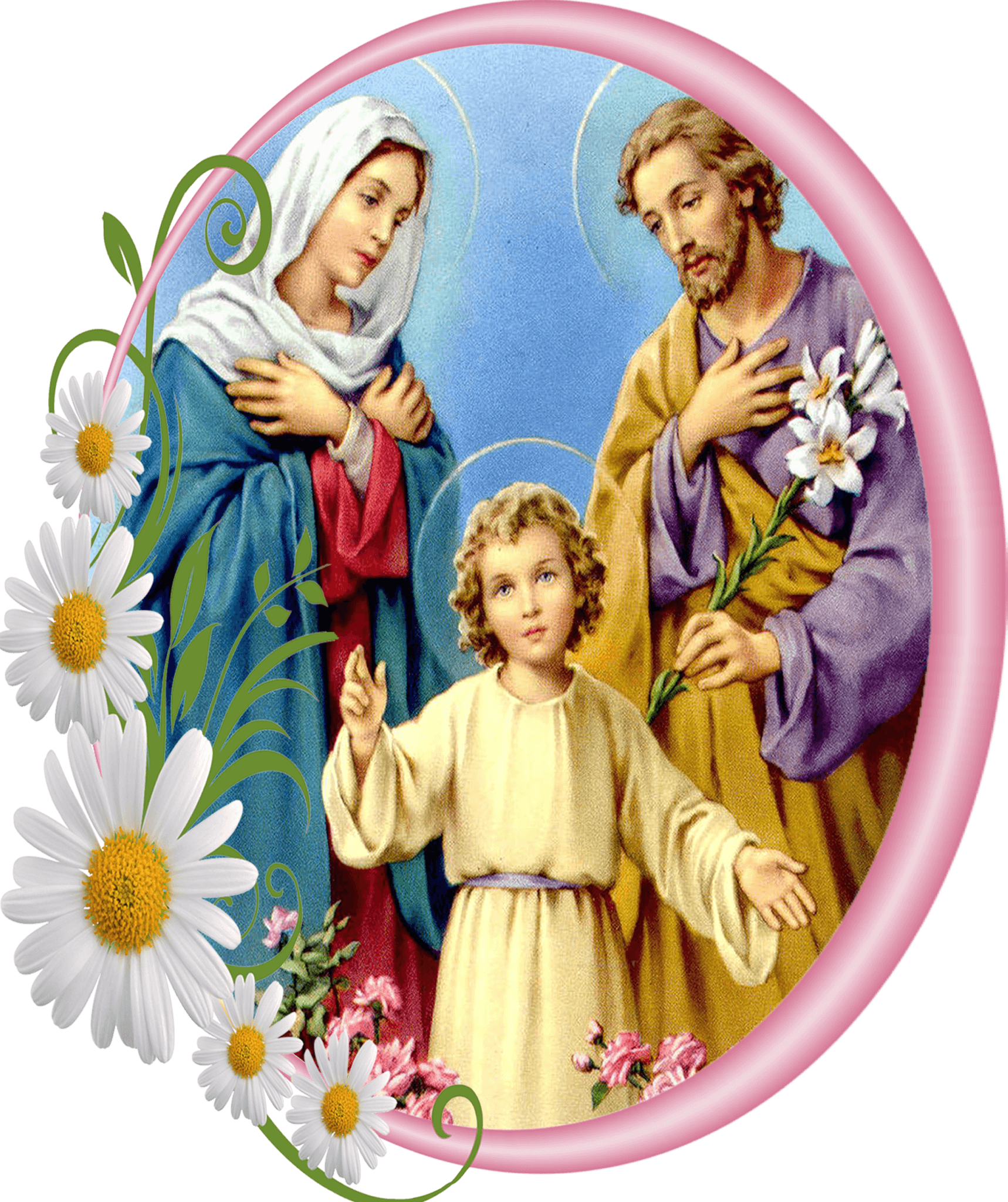 PHÚT THINH LẶNG
KINH TIN KÍNH
Tôi tin kính một Thiên Chúa là Cha toàn năng, Đấng tạo thành trời đất, muôn vật hữu hình và vô hình. Tôi tin kính một Chúa Giêsu Kitô, Con Một Thiên Chúa,
Sinh bởi Đức Chúa Cha từ trước muôn đời. Người là Thiên Chúa bởi Thiên Chúa, Ánh Sáng bởi Ánh Sáng, Thiên Chúa thật bởi Thiên Chúa thật,
được sinh ra mà không phải được tạo thành, đồng bản thể với Đức Chúa Cha: nhờ Người mà muôn vật được tạo thành. Vì loài người chúng ta và để cứu độ chúng ta,
Người đã từ trời xuống thế. Bởi phép Đức Chúa Thánh Thần, Người đã nhập thể trong lòng Trinh Nữ Maria, và đã làm người.
Người chịu đóng đinh vào thập giá vì chúng ta, thời quan Phongxiô Philatô; Người chịu khổ hình và mai táng, ngày thứ ba Người sống lại như lời Thánh Kinh.
Người lên trời, ngự bên hữu Đức Chúa Cha, và Người sẽ lại đến trong vinh quang để phán xét kẻ sống và kẻ chết, Nước Người sẽ không bao giờ cùng.
Tôi tin kính Đức Chúa Thánh Thần là Thiên Chúa và là Đấng ban sự sống, Người bởi Đức Chúa Cha và Đức Chúa Con mà ra,
Người được phụng thờ và tôn vinh cùng với Đức Chúa Cha và Đức Chúa Con: Người đã dùng các tiên tri mà phán dạy. Tôi tin Hội Thánh duy nhất, thánh thiện, công giáo và tông truyền.
Tôi tuyên xưng có một Phép Rửa để tha tội. Tôi trông đợi kẻ chết sống lại và sự sống đời sau. Amen.
LỜI NGUYỆN TÍN HỮU
Anh chị em thân mến, bà Anna đã cầu nguyện với lòng tin tưởng mãnh liệt và Chúa đã ban cho bà một đứa con trai mà bà đã kiên trì khẩn xin. Cùng với bà Anna , chúng ta hãy khẩn cầu Thiên Chúa là Cha nhân hậu từ bi
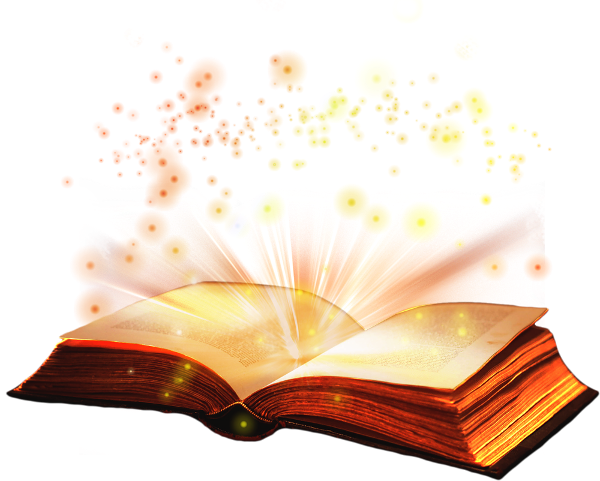 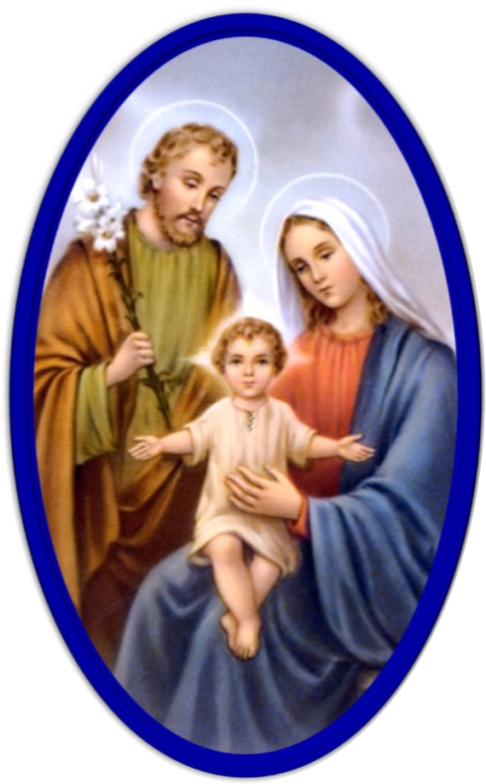 CA DÂNG LỄ
LỄ DÂNGThu Hương
Đk:  Kính dâng lễ vật tình   yêu, bánh thơm kết từ bao  đồng lúa. Trái nho ướp nên rượu lành, của lễ mọn hèn kính dâng về Ngài.
Tk1:  Đoàn con chân thành dâng lên Chúa, cùng với ước mơ đắp xây. Tương lai quê hương rạng ngời, anh em chung xây tình người.
Đk:  Kính dâng lễ vật tình   yêu, bánh thơm kết từ bao  đồng lúa. Trái nho ướp nên rượu lành, của lễ mọn hèn kính dâng về Ngài.
Tk2:  Đoàn con tâm nguyện luôn yêu Chúa, bền vững bước theo Chúa liên. Chiếu dõi ánh sáng mọi nơi, tung gieo tin yêu trần đời.
Đk:  Kính dâng lễ vật tình   yêu, bánh thơm kết từ bao  đồng lúa. Trái nho ướp nên rượu lành, của lễ mọn hèn kính dâng về Ngài.
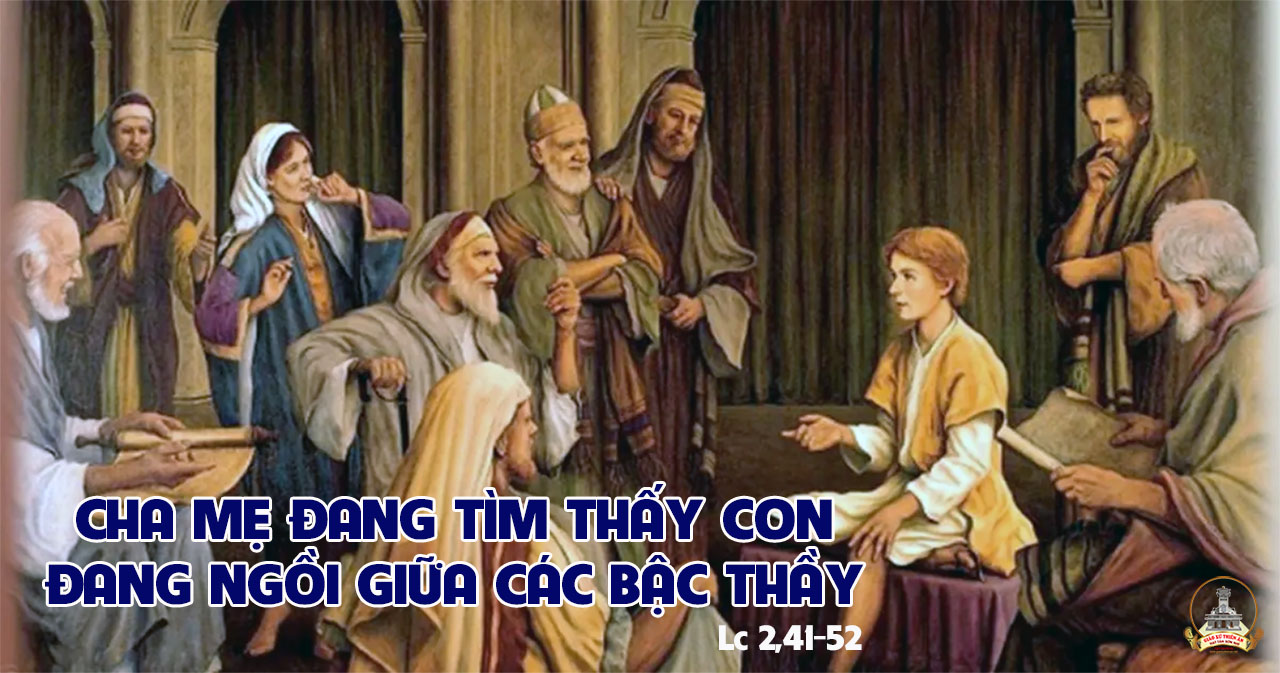 CA NGUYỆN HIỆP LỄ:     
Noi Gương Thánh GiaHuỳnh Minh Kỳ & Đinh Công Huỳnh
Tk1: Theo như luật Môi-se cha mẹ Chúa đã dâng hiến con mình vì lề luật Chúa chép rằng: “Giê-su đầy khôn ngoan thêm mạnh mẽ Chúa luôn ở cùng Người tràn ngập Thần Khí trong lòng”
Đk: Nguyện xin Thánh Gia luôn bao che, nâng đỡ gia đình vượt hiểm nguy còn đang vây tứ   phía, Hằng nhìn lên gương lành nơi thánh thất tình yêu.
Tk2: Bao gia đình hôm nay trăm thử thách với hai tiếng trung thành vợ chồng dửng dưng với nhau. Bao đe dọa nơi nơi gây ngàn nỗi đắng cay trong cuộc đời loài người chẳng thấy an bình.
Tk3: Hãy sống cho xứng đáng trong tình yêu Chúa ban xuống gia đình, thành thật và yêu mến nhau. Khiêm nhu và bao dung trong tình bác ái, hy sinh, thật thà là đẹp lòng Chúa giữa đời.
Tk4: Hãy lắng nghe tiếng Chúa cho tình yêu nở hoa giữa gia đình, một lòng thờ cha kính mẹ. Trung trinh và noi gương gia đình Chúa sống yêu thương thuận hòa cuộc đời đẹp cả trong ngoài.
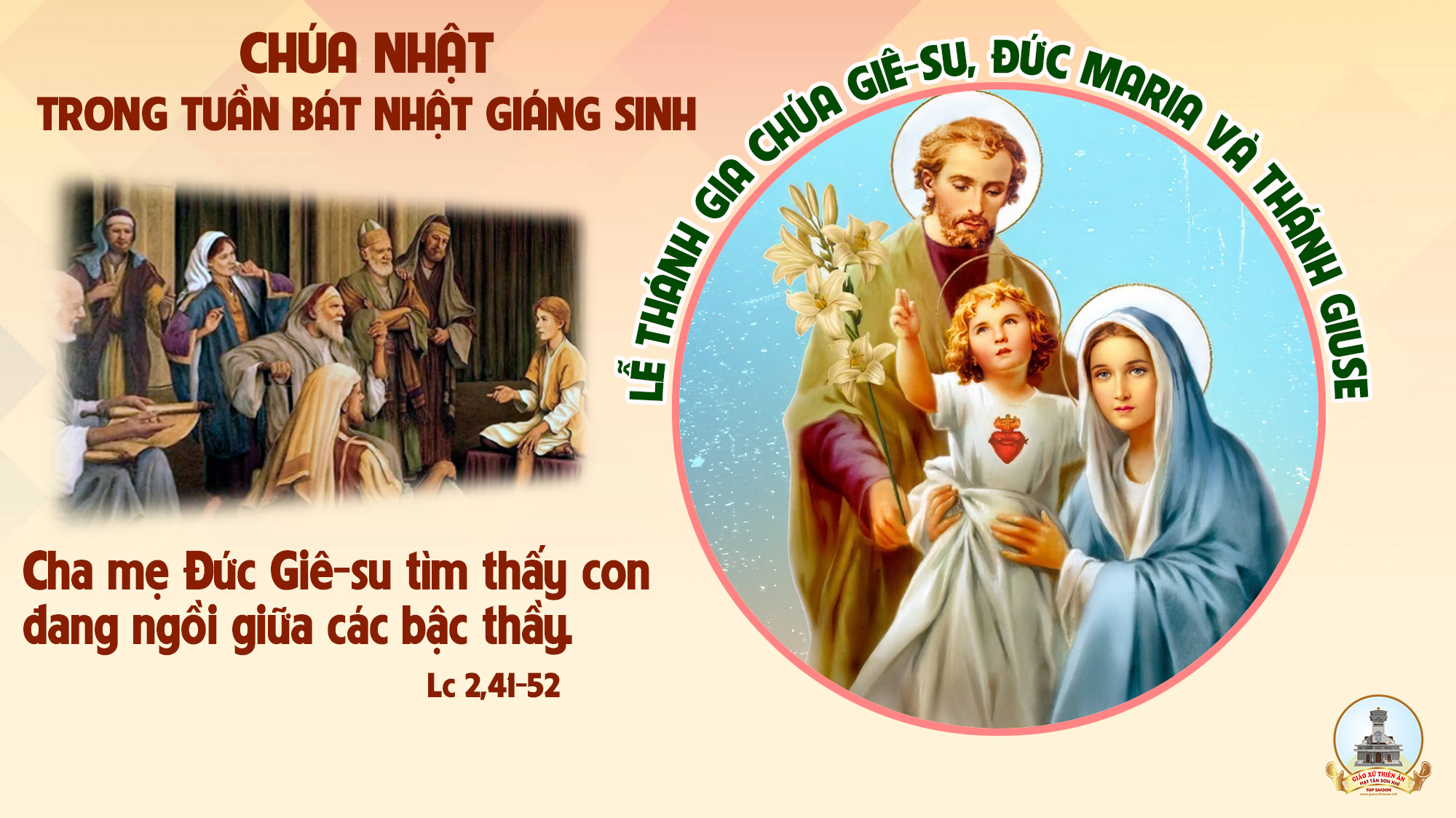 CA KẾT LỄHANG BÊ-LEMHải Linh & Minh Châu
ĐK. Hát khen mừng Chúa giáng sinh ra đời. Chúa sinh ra đời nằm trong hang đá nơi máng lừa. Trong hang Bê - lem ánh sáng tỏa lan tưng bừng. Nghe trên không trung tiếng hát Thiên thần vang lừng.
Đàn hát (réo rắt tiếng hát). Xướng ca (dư âm vang xa). Đây Chúa thiên tòa giáng sinh vì ta. Người hỡi (hãy kíp bước tới). Đến xem (nơi hang Bê - lem). Ôi Chúa giáng sinh khó khăn thấp hèn.
Tk1. Nửa đêm mừng Chúa giáng sinh ra chốn gian trần. Người đem ơn phúc xuống cho muôn dân lầm than. Nơi hang Bê - lem Thiên thần xướng ca. Thiên Chúa vinh danh chúng nhân an hòa.
( Nam )
( Nữ )
( chung )
ĐK. Hát khen mừng Chúa giáng sinh ra đời. Chúa sinh ra đời nằm trong hang đá nơi máng lừa. Trong hang Bê - lem ánh sáng tỏa lan tưng bừng. Nghe trên không trung tiếng hát Thiên thần vang lừng.
Đàn hát (réo rắt tiếng hát). Xướng ca (dư âm vang xa). Đây Chúa thiên tòa giáng sinh vì ta. Người hỡi (hãy kíp bước tới). Đến xem (nơi hang Bê - lem). Ôi Chúa giáng sinh khó khăn thấp hèn.
Tk2. Nửa đêm mừng Chúa giáng sinh ra chốn gian trần. Người đem ơn phúc xuống cho muôn dân lầm than. Nơi hang Bê - lem chiên lừa thở hơi, tan giá đêm đông ấm thân Con Người.
( Nam )
( Nữ )
( chung )
ĐK. Hát khen mừng Chúa giáng sinh ra đời. Chúa sinh ra đời nằm trong hang đá nơi máng lừa. Trong hang Bê - lem ánh sáng tỏa lan tưng bừng. Nghe trên không trung tiếng hát Thiên thần vang lừng.
Đàn hát (réo rắt tiếng hát). Xướng ca (dư âm vang xa). Đây Chúa thiên tòa giáng sinh vì ta. Người hỡi (hãy kíp bước tới). Đến xem (nơi hang Bê - lem). Ôi Chúa giáng sinh khó khăn thấp hèn.
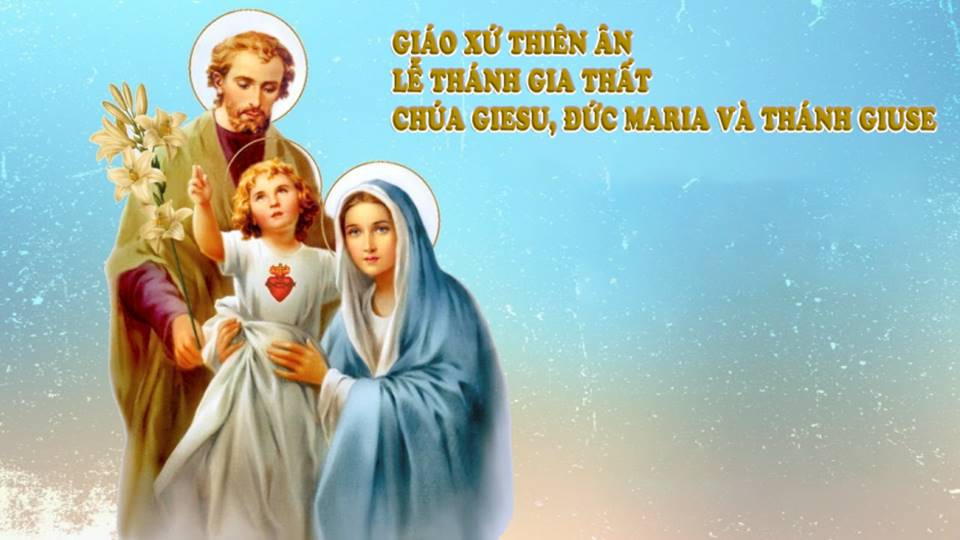